CMSC201 Computer Science I for MajorsLecture 15 – Program Design (cont)
Last Class We Covered
The range() function
Using for loops
Using for loops and range()
Difference between for and while loops
#TBT
String Manipulation
2
Any Questions from Last Time?
3
Quick Aside: Negative Indexing
It is possible to use negative indexes in a list
Indexes from the end of the list, starting with -1
Should not be using negative indexes for Project 2!

May encounter negative indexes when checking for neighbors along the edges
The Game of Life grid does NOT wrap around
Cell [0][0] only has three neighbors, not eight!
Think carefully about how to handle the edges
4
Today’s Objectives
To discuss the details of “good code”
Readability
Adaptability
To learn the “rules” of commenting
To learn how to design a program
To learn more about Incremental Programming
5
Motivation
We’ve talked a lot about certain ‘good habits’ we’d like you all to get in while writing code
What are some of them?

 There are two main reasons for these habits
Readability
Adaptability
6
“Good Code” – Readability
7
Readability
Having your code be readable is important, both for your sanity and anyone else’s
Your TA’s sanity is very, very, very important

Having highly readable code makes it easier to:
Figure out what you’re doing while writing the code
Figure out what the code is doing when you come back to look at it a year later
Have other people read and understand your code
8
Improving Readability
Improving readability of your code can be accomplished in a number of ways
Comments
Meaningful variable names
Breaking code down into functions
Following consistent naming conventions
Programming language choice
File organization
9
Readability Example
What does the following code snippet do?
def nS(p,c):
    l=len(p)
    if l>=4:
        c+=1
        print(p)
        if l>=9:
            return p
    #FUNCTION CONTINUES...

There isn’t much information to go on, is there?
10
Readability Example
What if I used meaningful variable names?
def nS(p,c):
    l=len(p)
    if l>=4:
        c+=1
        print(p)
        if l>=9:
            return p
    #FUNCTION CONTINUES...
11
Readability Example
What if I used meaningful variable names?
def nextState(password,count):
    length=len(password)
    if length>=4:
        count+=1
        print(password)
        if length>=9:
            return password
    #FUNCTION CONTINUES...
12
Readability Example
And replaced the magic numbers with constants?
def nextState(password,count):
    length=len(password)
    if length>=4:
        count+=1
        print(password)
        if length>=9:
            return password
    #FUNCTION CONTINUES...
13
Readability Example
And replaced the magic numbers with constants?
def nextState(password,count):
    length=len(password)
    if length>=MIN_LENGTH:
        count+=1
        print(password)
        if length>=MAX_LENGTH:
            return password
    #FUNCTION CONTINUES...
14
Readability Example
And added horizontal space?
def nextState(password,count):
    length=len(password)
    if length>=MIN_LENGTH:
        count+=1
        print(password)
        if length>=MAX_LENGTH:
            return password
    #FUNCTION CONTINUES...
15
Readability Example
And added horizontal space?
def nextState(password, count):
    length = len(password)
    if length >= MIN_LENGTH:
        count += 1
        print(password)
        if length >= MAX_LENGTH:
            return password
    # FUNCTION CONTINUES...
16
Readability Example
And added vertical space?
def nextState(password, count):
    length = len(password)
    if length >= MIN_LENGTH:
        count += 1
        print(password)
        if length >= MAX_LENGTH:
            return password
    # FUNCTION CONTINUES...
17
Readability Example
And added vertical space?
def nextState(password, count):
    length = len(password)


    if length >= MIN_LENGTH:
        count += 1
        print(password)


        if length >= MAX_LENGTH:
            return password
    # FUNCTION CONTINUES...
18
Readability Example
Maybe even some meaningful comments?
def nextState(password, count):
    length = len(password)


    if length >= MIN_LENGTH:
        count += 1
        print(password)


        if length >= MAX_LENGTH:
            return password
    # FUNCTION CONTINUES...
19
Readability Example
Maybe even some meaningful comments?
def nextState(password, count):
    length = len(password)

    # if long enough, count as a password
    if length >= MIN_LENGTH:
        count += 1
        print(password)

        # if max length, don't do any more
        if length >= MAX_LENGTH:
            return password
    # FUNCTION CONTINUES...
20
Readability Example
Now the purpose of the code is a bit clearer!
You can see how small, simple changes increase the readability of a piece of code

This is actually part of a function that creates a list of the possible passwords for a swipe-based login system on an Android smart phone
Dr. Gibson co-wrote a paper on this, available here
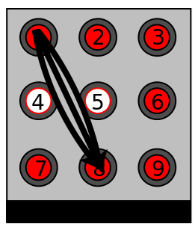 21
Commenting
22
Commenting is an “Art”
Though it may sound pretentious, it’s true

There are NO hard and fast rules for when a piece of code should be commented
Only guidelines
NOTE: This doesn’t apply to required comments like file headers and function headers!
23
General Guidelines
If you have a complex conditional, give a brief overview of what it accomplishes
# check if car fits customer criteria
if color == "black" and int(numDoors) > 2 \
        and float(price) < 27000:

If you did something you think was clever, comment that piece of code
So that “future you” will understand it!
24
General Guidelines
Don’t write obvious comments
# iterate over the list
for i in range(len(myList)):

Don’t comment every line
# initialize the loop variable
choice = 1
# loop until user chooses 0
while choice != 0:
25
General Guidelines
Do comment “blocks” of code

# calculate tip and total (if a party is
# large, set percentage to a minimum)
if (numGuests > LARGE_PARTY):
    percent = MIN_TIP
tip = bill * percent
total = bill + tip
26
General Guidelines
Do comment nested loops and conditionals
listFib   = [0, 1, 1, 2, 3, 5, 8, 13, 21, 34]
listPrime = [2, 3, 5, 7, 11, 13, 17, 19, 23, 29]

# iterate over both lists, checking to see if each
# fibonacci number is also in the prime list
for f in range(len(listFib)):
    for p in range(len(listPrime)):
        if (listFib[f] == listPrime[p]):
            print(listFib[f], "is both a prime",                      "and a Fibonacci number!")
27
General Guidelines
Do comment very abbreviated variables names (especially those used for constants)
You can even put the comment at the end of the line!As long as the comment won’t wrap around

MIN_CH   = 1
MAX_CH   = 5
MENU_EX  = 5     
P1_MARK  = "x"
P2_MARK  = "o"
# minimum choice at menu
# maximum choice at menu
# menu choice to exit (stop)
# player 1's marker
# player 2's marker
28
“Good Code” – Adaptability
29
Adaptability
Often, what a program is supposed to do evolves and changes as time goes on
Well-written flexible programs can be easily altered to do something new
Rigid, poorly written programs often take a lot of work to modify
When coding, keep in mind that you might want to change or extend something later
30
Adaptability: Example
Here is an example of a poorly modular function
Bad:

def makeSquareGrid():
    grid = []
    row  = []
    for i in range(10):
        row.append(0)
    for i in range(10):
        grid.append( row[:] )
    return grid
How can we improve this function to be more modular and adaptable?
31
Adaptability: Example
Let’s make the size of the grid a parameter
Good:

def makeSquareGrid(size):
    grid = []
    row  = []
    for i in range(size):
        row.append(0)
    for i in range(size):
        grid.append( row[:] )
    return grid
32
Adaptability: Example
And let’s add the element as a parameter too
Better:

def makeSquareGrid(size, elem):
    grid = []
    row  = []
    for i in range(size):
        row.append(elem)
    for i in range(size):
        grid.append( row[:] )
    return grid
We could easily adjust this to allow non-square grids as well, if we wanted.
33
Incremental Development
34
What is Incremental Development?
Developing your program in small increments

Program a small piece of the program
Run and test your program
Ensure the recently written code works
Address any errors and fix any bugs
Return to step 1
35
Why Use Incremental Development?
Incremental development:
Makes a large project more manageable
Leads to higher quality code
Makes it easier to find and correct errors
Is faster for large projects
May seem like you’re taking longer since you test at each step, but faster in the long run
36
Debugging Woes
Writing code is easy...
Writing code that works correctly is HARD

Sometimes the hardest part of debugging is finding out where the error is coming from
And solving it is the easy part (sometimes!)
If you only wrote one function since the last run, start by looking there for the error
37
Daily CS History
Alan Turing
Helped to break the GermanEngima cipher during WWII
Proposed the “Turing test” to measure artificial intelligence
Turing “machines”
Designed the first computerchess program in 1953
Talented long-distance runner
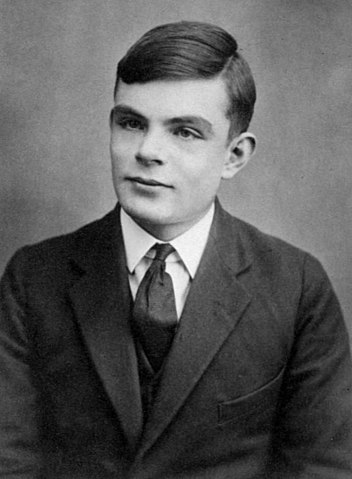 38
Announcement: Advising
CMSC and CMPE students, sign up for an advising appointment.
http://advising.coeit.umbc.edu/registration/

Select that you are in MATH 150 or higher and haven't completed the gateway.
There are both group advising and individual advising appointments open. The earliest dates available are for group advising.
39
Announcements
Project 2 is out on Blackboard now
Design is due by Friday (Nov 3rd) at 8:59:59 PM
Design is entirely up to you, so think about it carefully!
Project is due by Friday (Nov 10th) at 8:59:59 PM

Final exam is Friday, December 15th from 6 to 8 PM
40
Design Example
41
Questions when Designing
What is the “big picture” problem?

What sort of tasks do you need to handle?
What functions would you make?
How would they interact?
What does each function take in and return?

What will your main() look like?
42
In-Class Example
A program that allows two human players to play battleship, alternating turns
Design choices to consider:
What do you want your board to look like?
How do you want the user to play, or to select where they’ll attack next?
How are you going to store the board?
What functions will you need?
What constants will you need?
43
Image Sources
Android password swipe:
http://static.usenix.org/events/woot10/tech/full_papers/Aviv.pdf
Alan Turing:
https://en.wikipedia.org/wiki/File:Alan_Turing_Aged_16.jpg
44